Anotação estrutural e funcional de genomas
CEN5789 - Prof. Dr. Diego M. R. Pachón

Davi de Souza
Lara Losovoi
Renata Ishiba
AnotaçãoEstrutural (CDSs, elementos repetitivos, tRNAs e rRNAs)Funcional
SequenciamentoGeração de reads
MontagemConstrução de contigsPor referência ou ab initio
CuradoriaCorreção de erros de montagem/anotação
Pré-processamentoAvaliação da qualidadeCorreção de erros e adaptadoresTrimagem
O que é anotação do genoma?
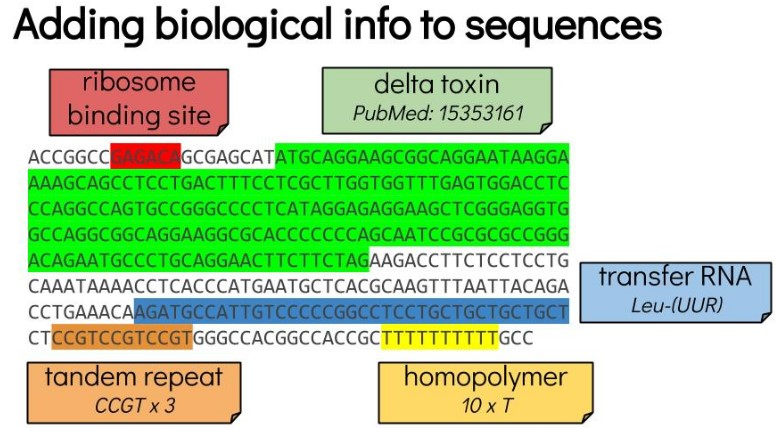 Identificação de elementos do genoma e de suas funções biológicas.
Elementos genômicos
A anotação estrutural implica na classificação das partes anotadas de um genoma:

Genes codificadores de proteínas
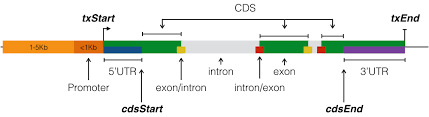 Elementos genômicos
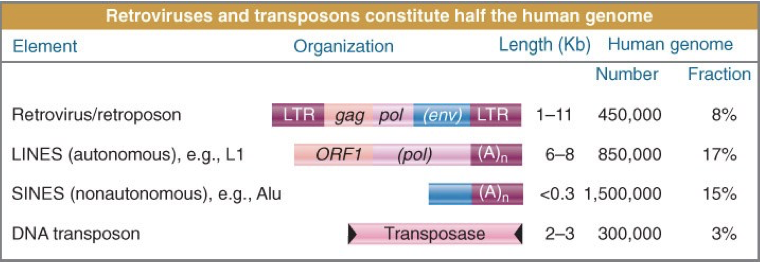 Elementos repetitivos: 
Elementos transponíveis
Retrotransposons:
LINEs (Long Interspersed Nuclear Elements): 
SINEs (Short Interspersed Nuclear Elements)
Transposons
Retrovírus

Na anotação: ocultar elementos repetitivos da sequência analisadas → atrapalham a procura de genes
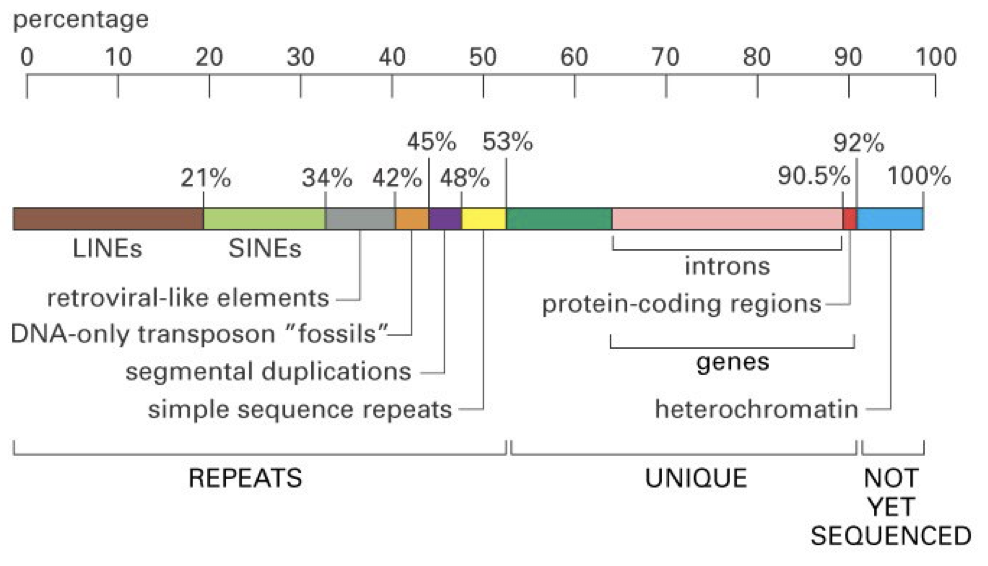 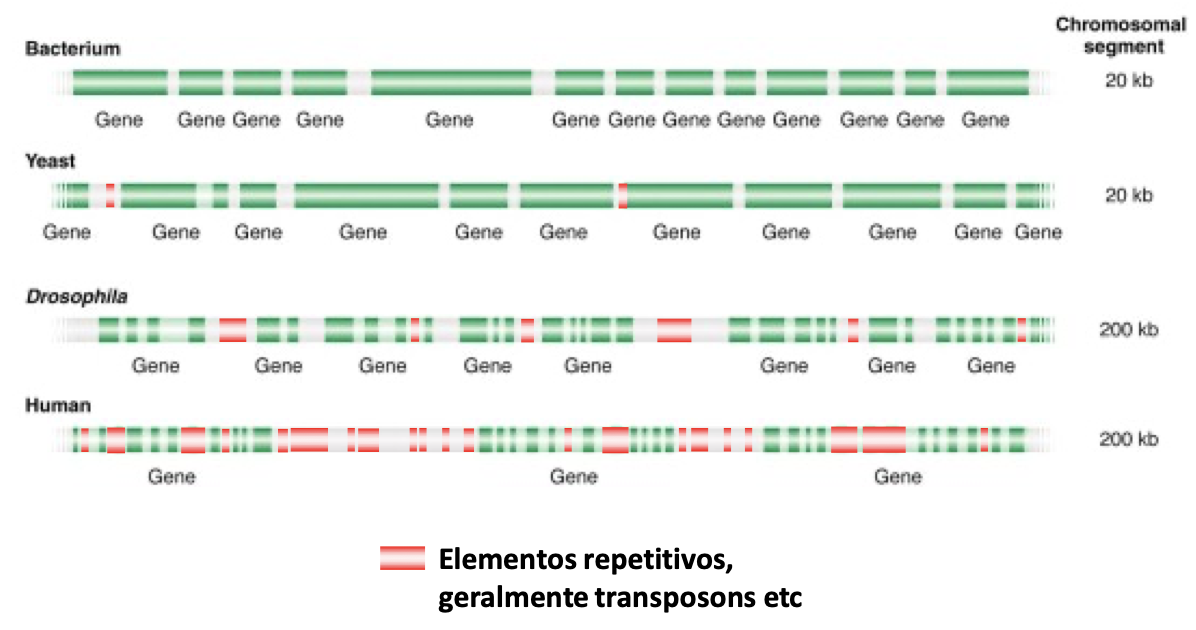 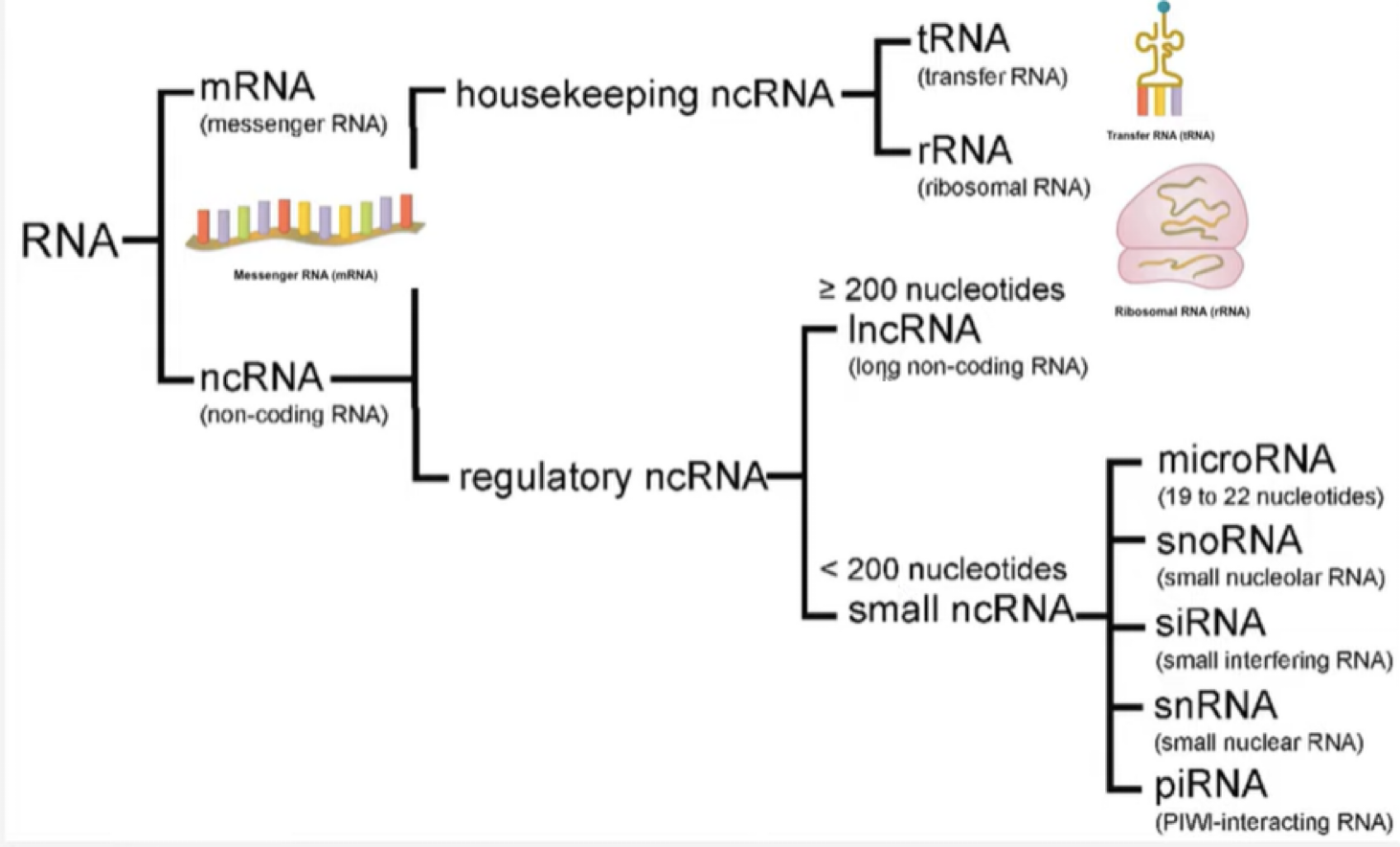 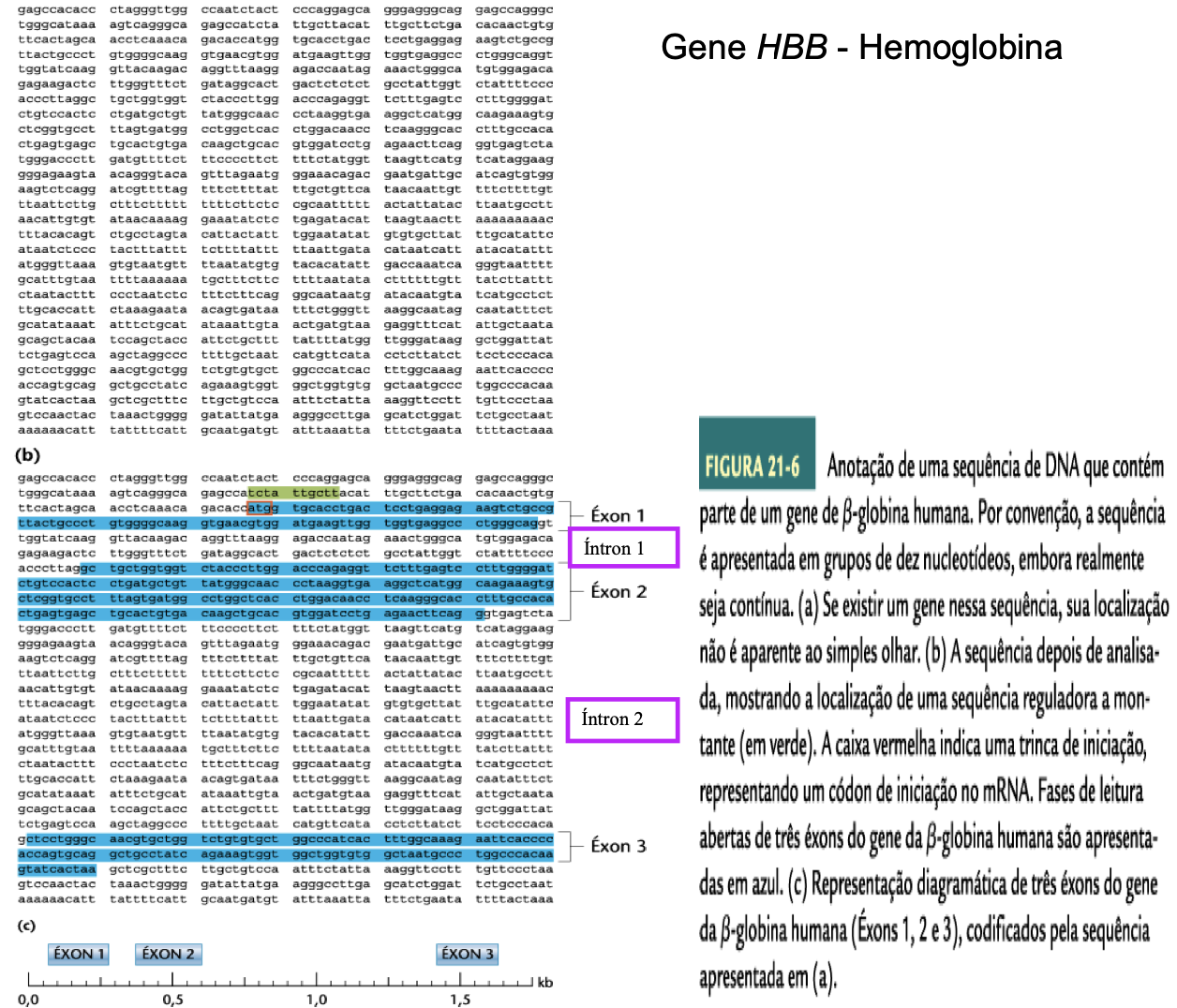 Procariotos x Eucariotos
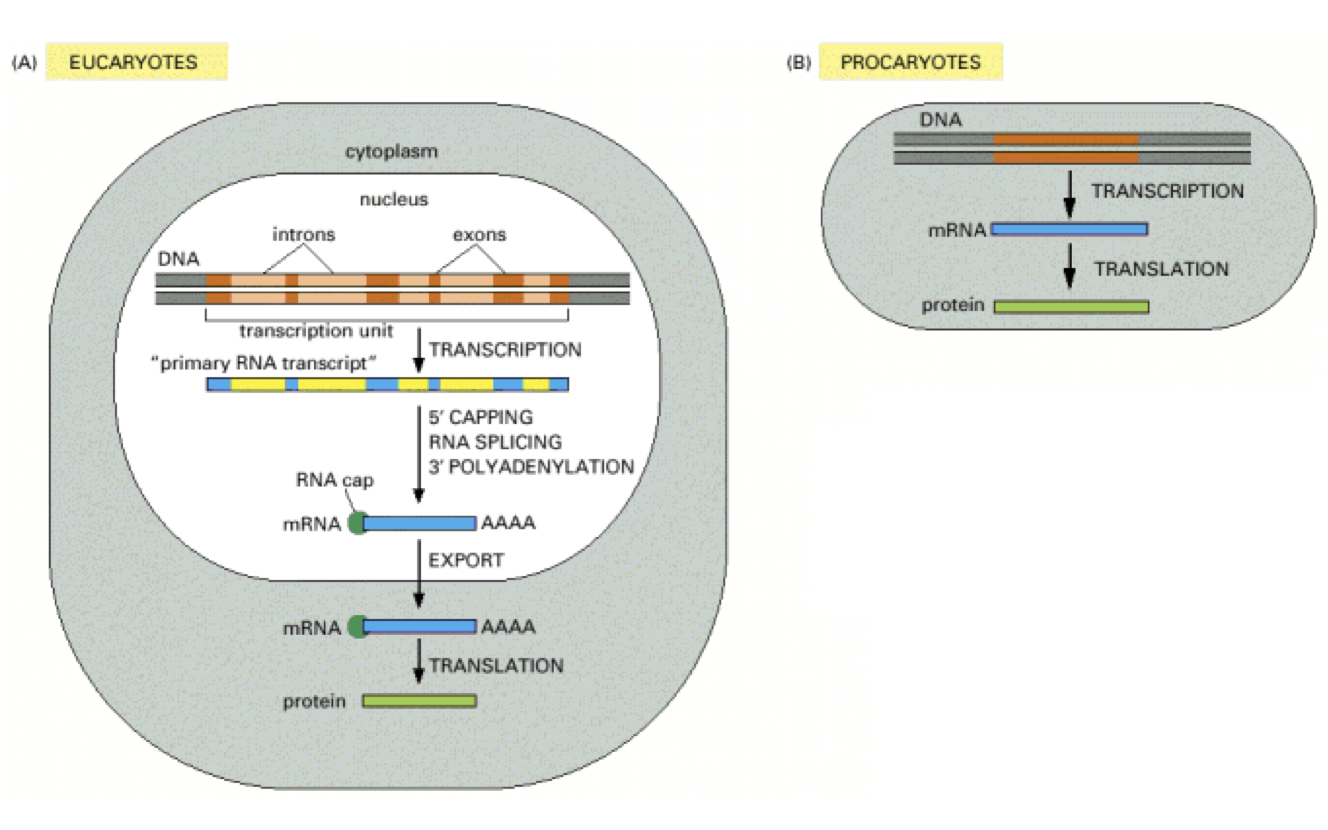 Procariotos x Eucariotos
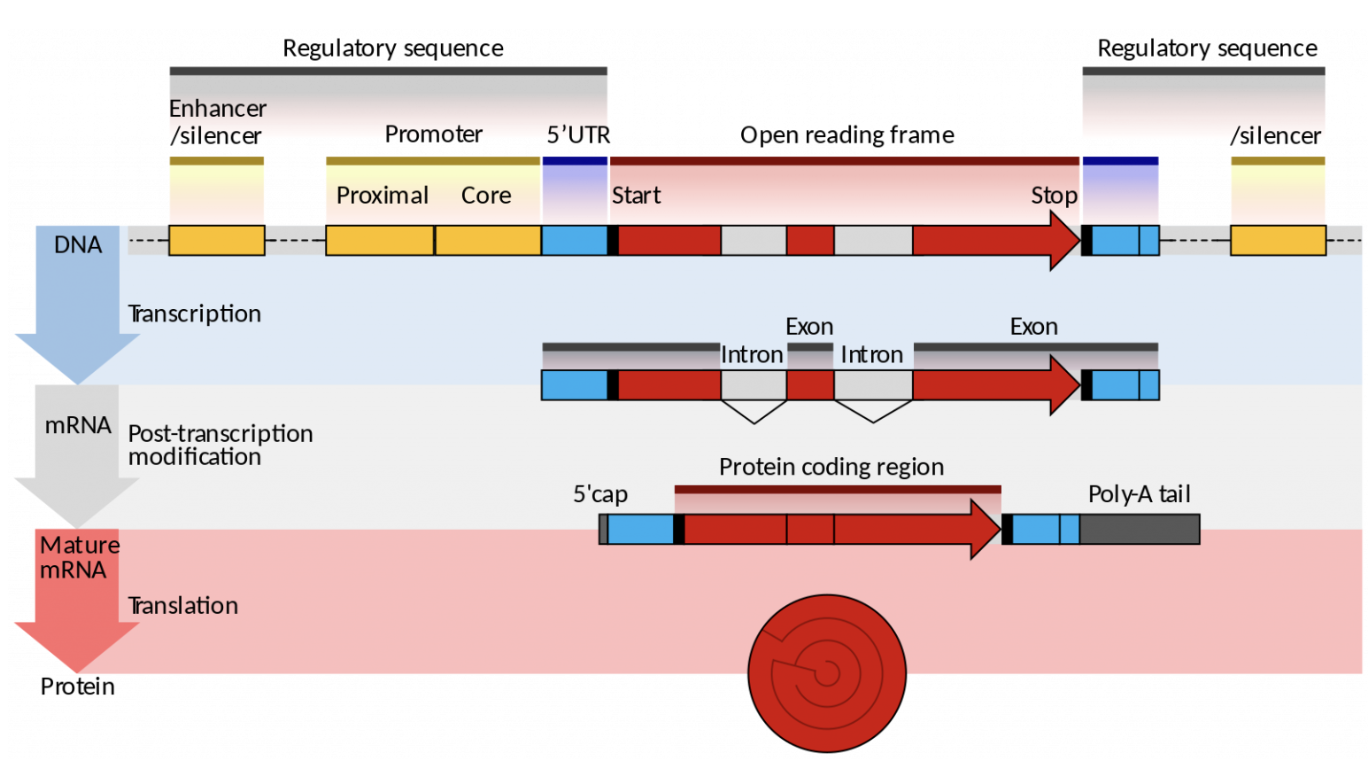 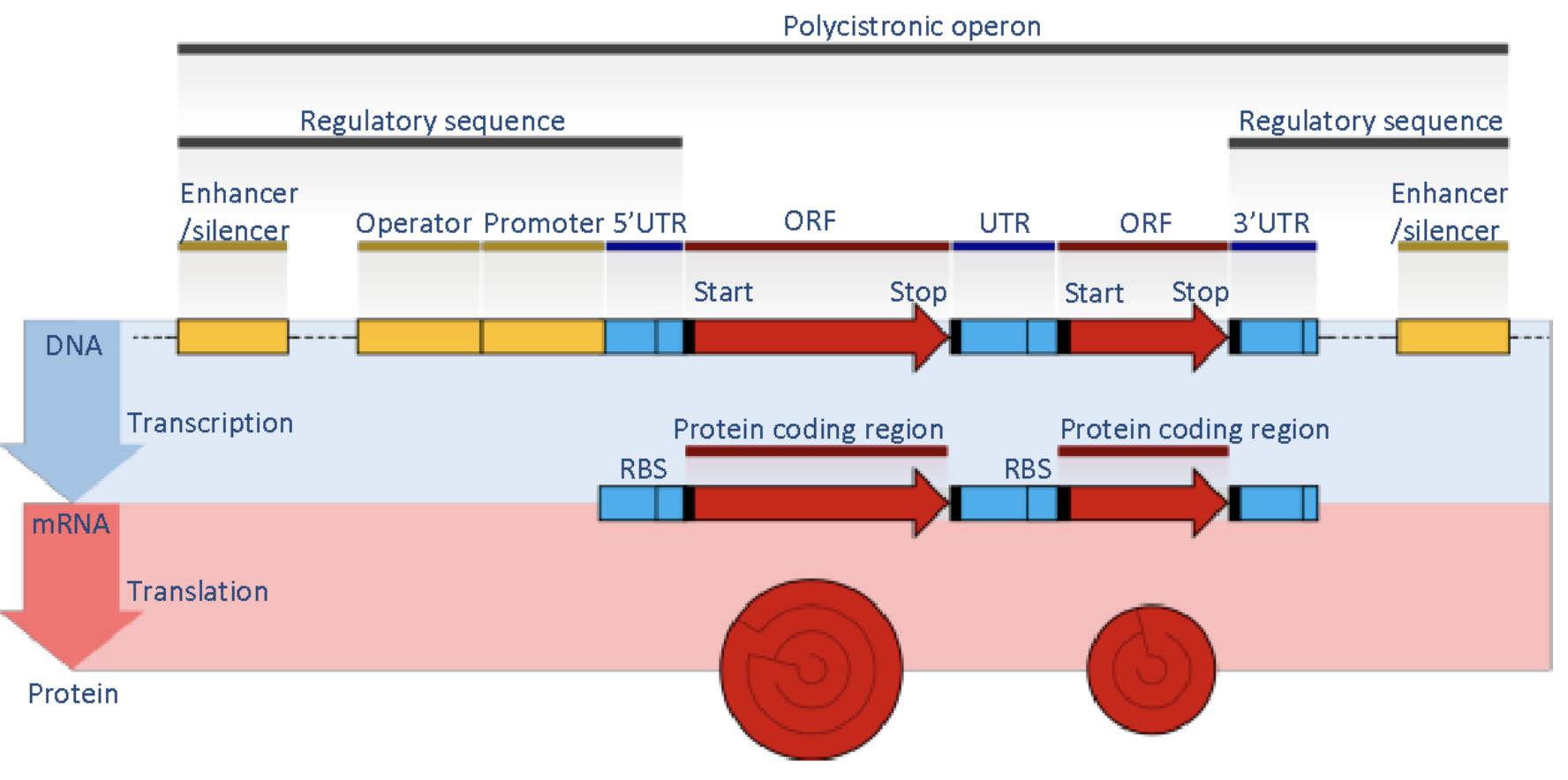 Splicing alternativo
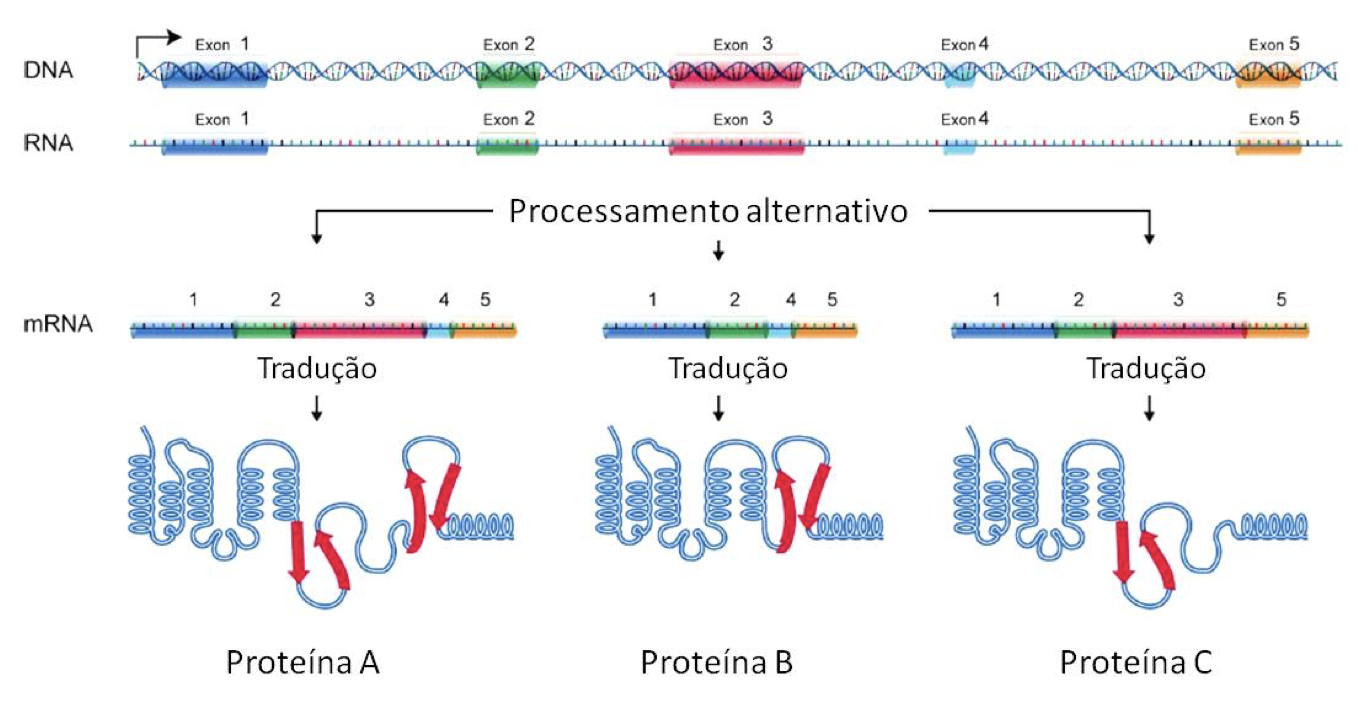 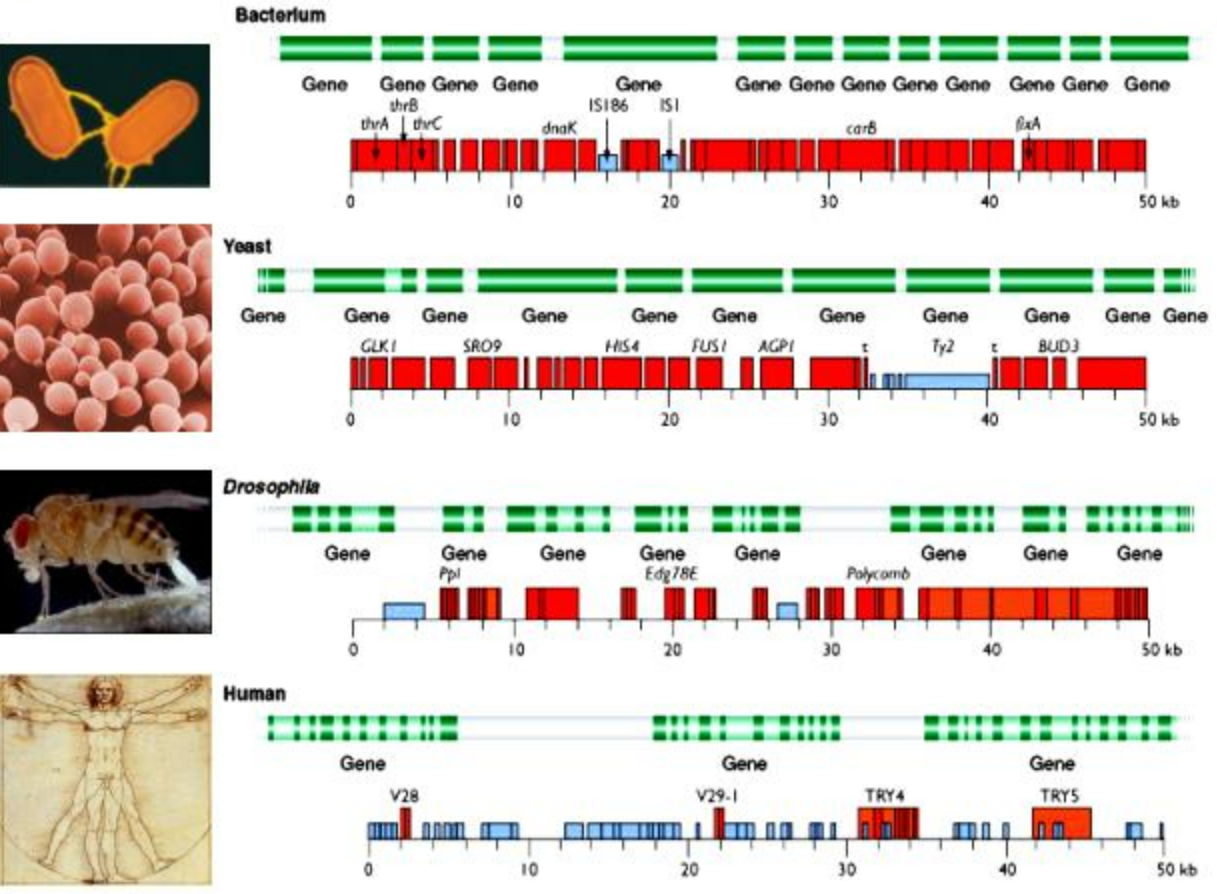 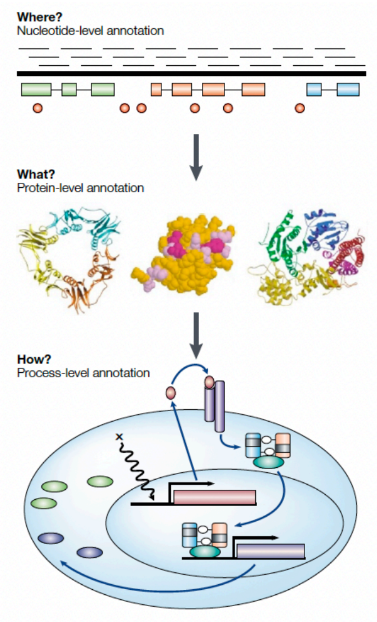 Categorias de anotação genômica
Anotação em nível de nucleotídeo:
Onde estão os genes?

Anotação em nível de proteína:
Quais são os genes?

Anotação em nível de processo:
	Como os genes interagem?
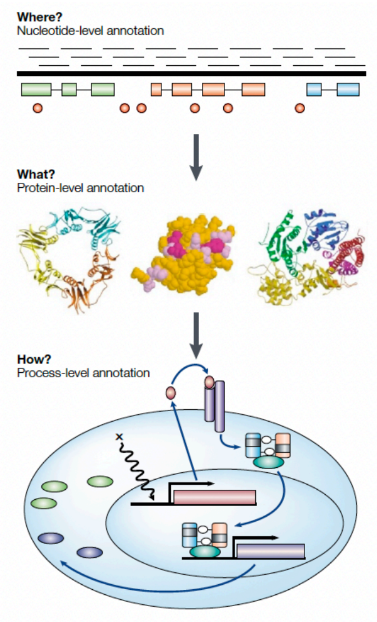 Anotação à nível de nucleotídeo
Onde?

(1) regiões não codificantes
(2) regiões codificantes

Marcadores genéticos conhecidos
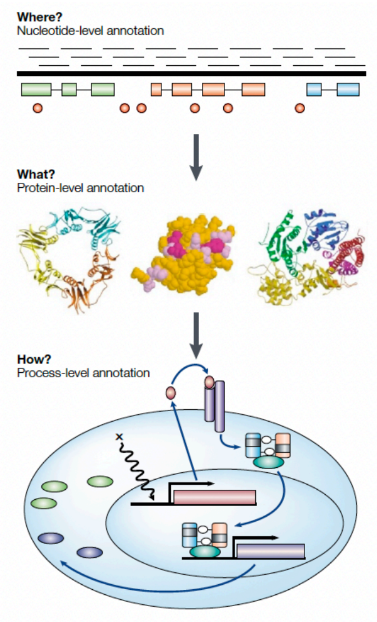 Anotação à nível de proteína
O que?


Compilar um catálogo das proteínas dos organismos, nomeá-las e atribuir prováveis funções.
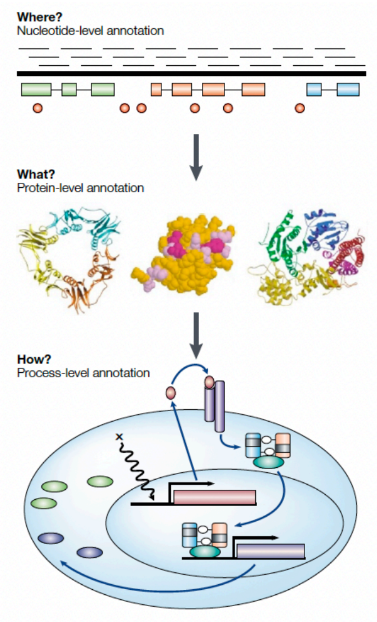 Anotação à nível de processo
Como?

Relacionar o genoma aos processos biológicos.

Como os genes e proteínas se relacionam com o ciclo celular, morte celular, metabolismo.
Pré-requisitos para uma boa anotação
É necessário determinar a qualidade da montagem:
Profundidade de sequenciamento (> 60x – Illumina, ~30x por haplotipo PacBio HiFi);
Viés de conteúdo GC;
Completude do genoma (≥90% completo);
Contiguidade (N50);
Porcentagem de lacunas entre contigs e scaffolds;

Utilizar bancos de dados preferencialmente curados
Anotação estrutural e funcional
Uma visão geral
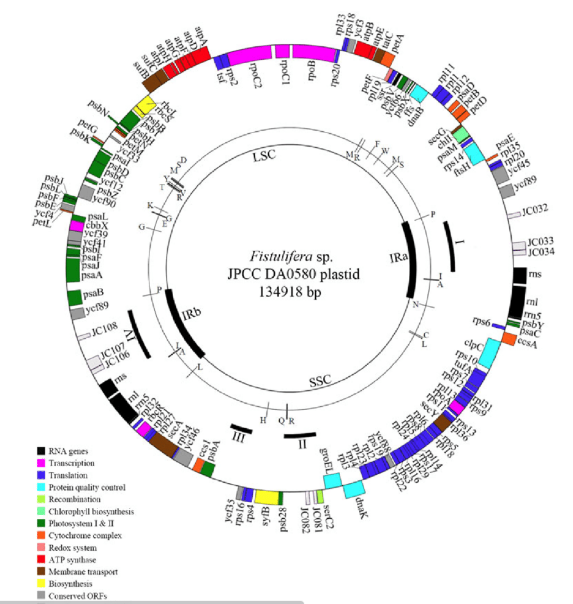 Anotação estrutural

Localização (ou coordenadas) dos 
elementos que constituem o genoma.
(1) identificar regiões não codificantes
(2) identificar regiões codificantes
(predição de genes)


Anotação funcional

Atribuição de funções aos elementos 
identificados na anotação estrutural.
Antes de realizar uma anotação de genoma
Planejamento das ferramentas;
Avaliação dos recursos computacionais
Tempo e financiamento necessários para a análise; A pergunta científica pode ser respondida com um transcriptoma ou com o re-sequenciamento de uma espécie relacionada?
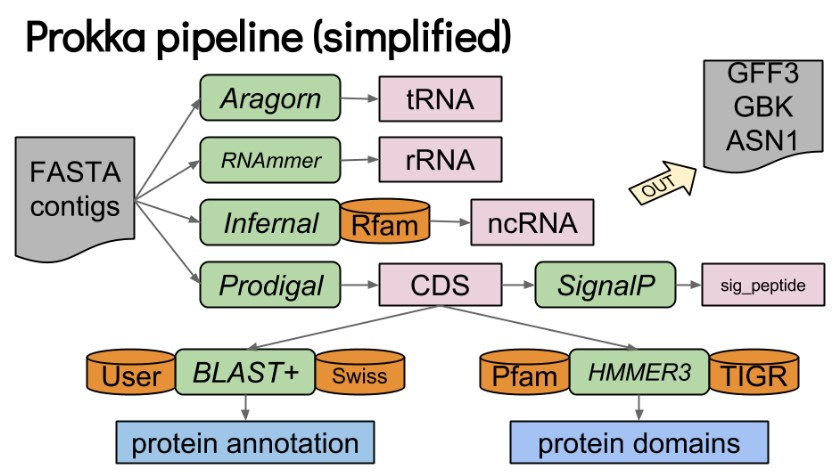 https://training.galaxyproject.org/training-material/topics/genome-annotation/tutorials/annotation-with-prokka/slides-plain.html
Anotação estrutural e funcional
Etapas da anotação genômica
Função biológica
Mapeamento
Assinatura
Anotação de nucleotídeos
Anotação de proteínas
Anotação de processos
O que podemos anotar do genoma?
Genes
ncRNAs
NCBI, Prodigal, GLIMMER, SignalP, ORFinder, Prokka
Rfam, ncRNA-Agents, Infernal
tRNAs
Transposons
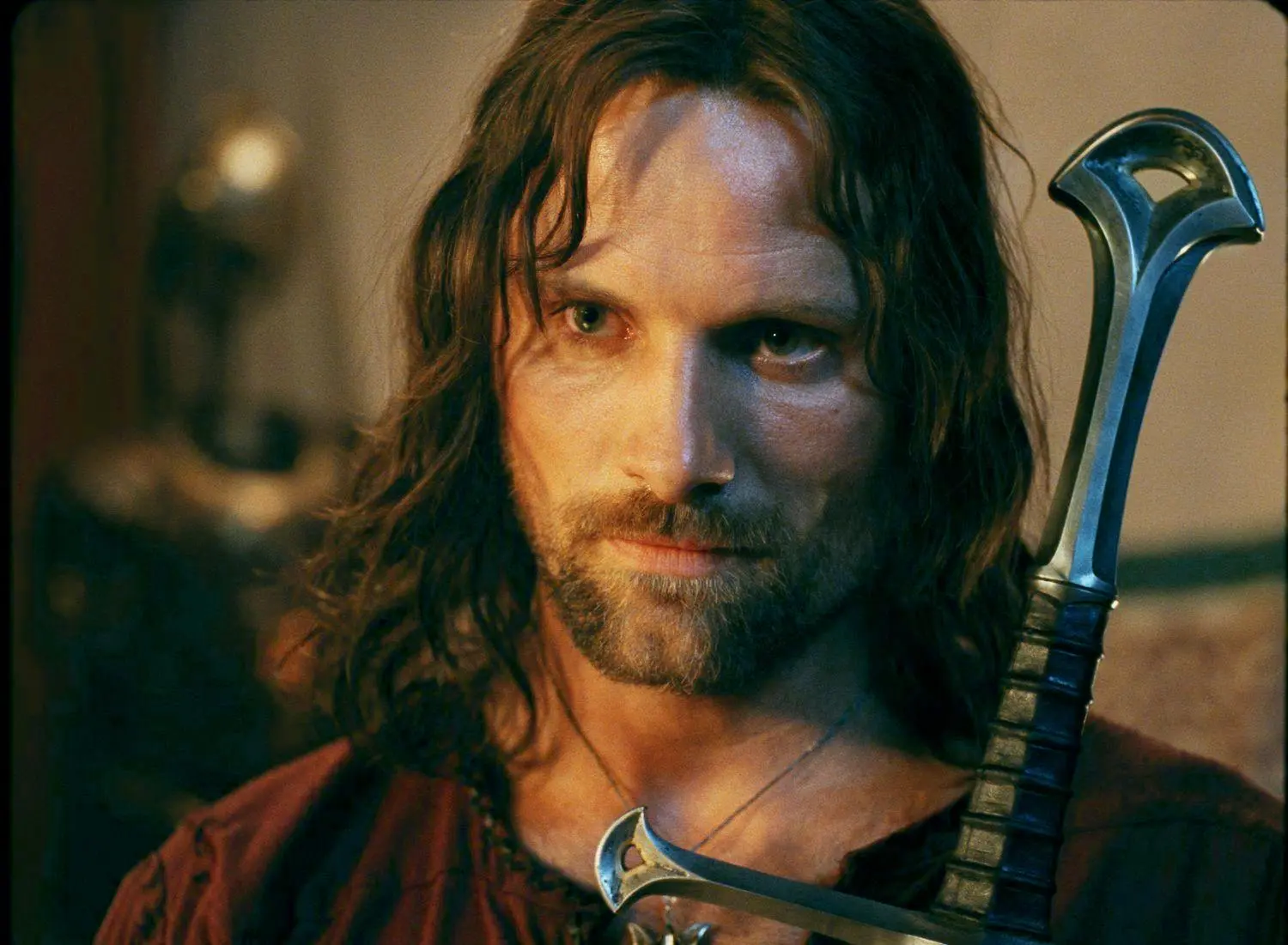 tRNAscan, ARAGORN
IS finder, OASIS
rRNAs
E por aí vai…
BLASTn, RNAmmer, BARRNAP
Anotação estrutural de genomas
O dado bruto de uma sequência montada não traz muita informação por si só, é necessário:

Identificar a localização de: genes, regiões codantes ou não, íntrons e éxons, repetições; assim como inferir o que os genes fazem e sua atuação no organismo.

Assim, a primeira etapa é a anotação estrutural do genoma.
Similaridade
Utiliza sequência de referência
Ab initio
Não utiliza sequência de referência
Anotação estrutural de genomas
Predição por similaridade ou evidence-driven

Método de predição baseado em banco de dados

Considera a homologia entre genes através de sua similaridade com sequências conhecidas e anotadas presentes em bancos de dados;

Mais utilizada em procariotos – eucariotos apresentam genomas mais complexos.
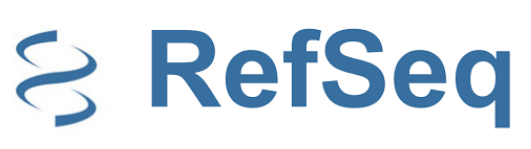 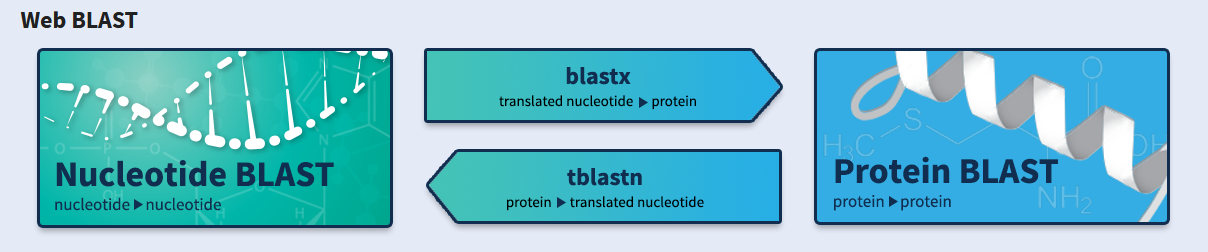 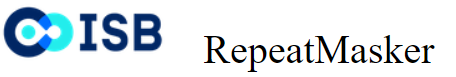 Anotação estrutural de genomas
Predição ab initio

Método de predição sem evidência direta.

Identificação de genes codantes com base em sinais estatísticos sendo a única referência o genoma em si;

Define e caracteriza a estrutura dos genes ao longo do genoma;
Pode utilizar machine learning e HMM para identificar regiões codantes ou não, genes promotores, indicativos de splicing alternativo e regiões ricas em GC.
Anotação estrutural de genomas - Predição ab initio
Prodigal
GLIMMER
GeneMark
Genezilla
GENSCAN
Anotação estrutural de genomas
ORFs - Open Reading Frames

Regiões do genoma que apresentam um START e um STOP códon, indicando uma potencial região codante.
Independente da ferramenta utilizada, cada uma tem sua limitação, e o uso combinado de ferramentas pode ser muito positivo para uma anotação que seja a mais próxima da realidade possível.
Ex. redes neurais, GenomeScam, ORFs e demais análises.
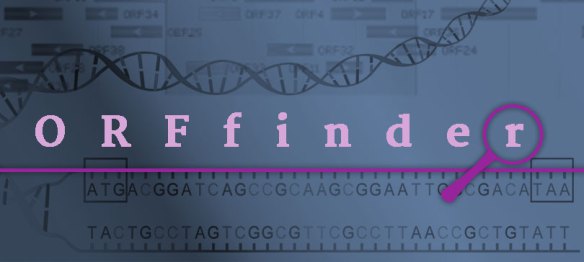 Anotação estrutural de genomas
PREDIÇÃO ≠ ANOTAÇÃO
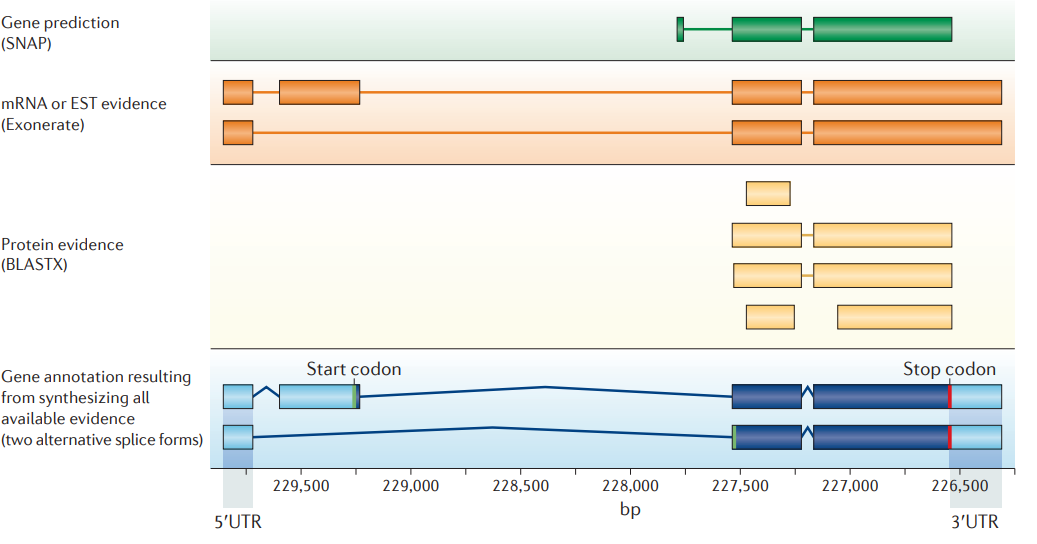 (Yandell et al, 2012)
Anotação funcional de genomas
Identificar o que a sequência significa em termos biológicos, como função bioquímica, biológica e seu nível de expressão.
Pode ser dividida em:

Função molecular
Processo biológico
Componente celular
É através da anotação funcional que conseguimos medir o que cada gene significa no contexto de biológico do organismo e como irá atuar
Anotação funcional de genomas
Função molecular
1
Atividades elementais realizadas por genes individuais (atividade enzimática, estrutural)
Processo biológico
2
Objetivo biológico de um conjunto de funções moleculares (mitose, metabolismo de purinas).
Componente celular
3
Em qual compartimento ou complexo esse produto gênico está envolvido (telômero, núcleo, mitocôndria).
Anotação funcional de genomas
ETAPA 1
ETAPA 2
Predição da função de cada gene
Identificação do produto de cada gene
01
02
ETAPA 4
ETAPA 3
04
03
Predição de processos biológicos, rotas metabólicas e redes gênicas
Identificação de genes que pertencem a grupos ortólogos conhecidos
Anotação funcional de genomas
Softwares e bancos de dados que podem ser utilizados
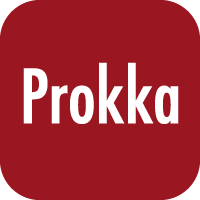 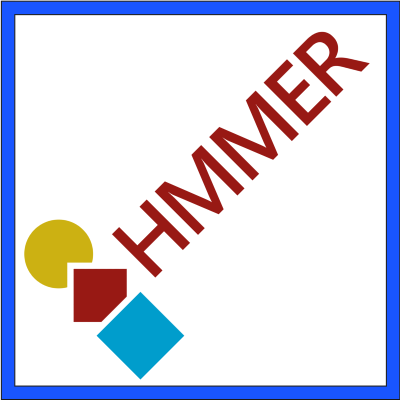 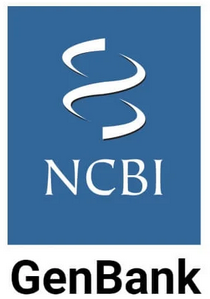 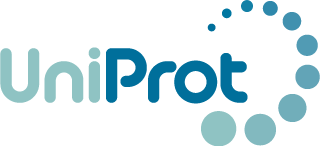 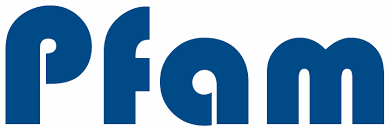 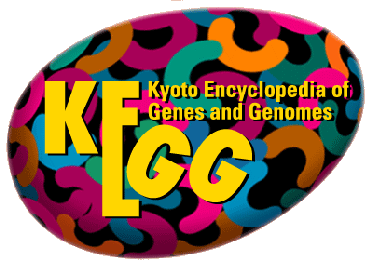 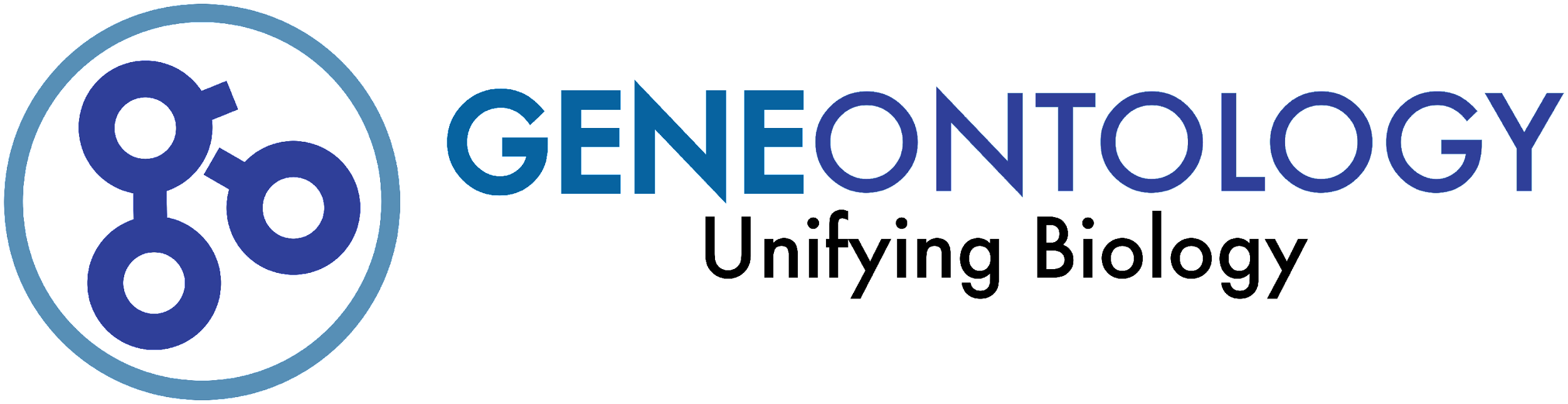 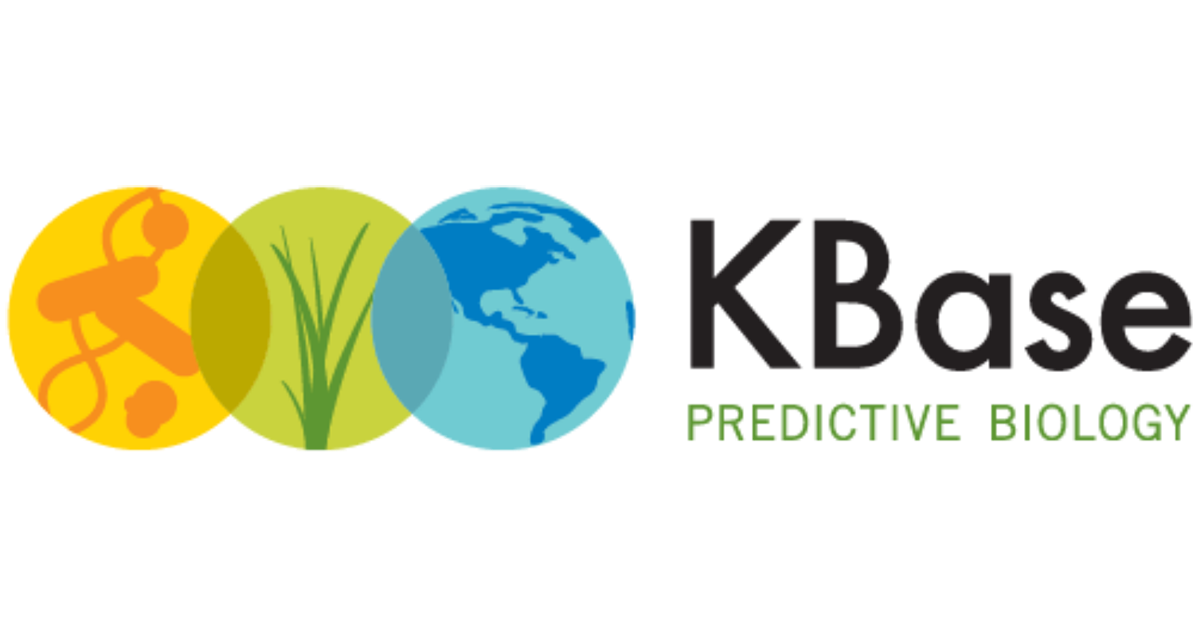 Anotação de genomas
Anotação manual

Custo elevado;
Consome muito tempo;
Não é possível processar uma grande quantidade de dados;
Permite realizar controle de qualidade ao mesmo tempo que é anotado;
Anotação automática

Custo baixo;
Rápido;
É possível processar um grande volume de dados;
Pode apresentar erros na leitura se não fazer uso combinado de ferramentas;
X
Anotação gênica
Genes codificados por éxons separados 
   ou desconexos
Problemas com anotação gênica
Sequências comparativas e genomas de referências com erros
Efeitos pleitrópicos e epistáticos
Anotação e expressão gênica
RNAseq
CRISPR, RNAi, QTL
GWAs
RNASeq
Genes não anotados
lncRNAs
Regiões intergênicas
Desconhecidos no genoma de referência
Novos genes
Expressão Diferencial
Desconhecidos
Diferentes conjuntos de genes
RNASeq
Expressão diferencial de genes em diferentes contextos biológicos
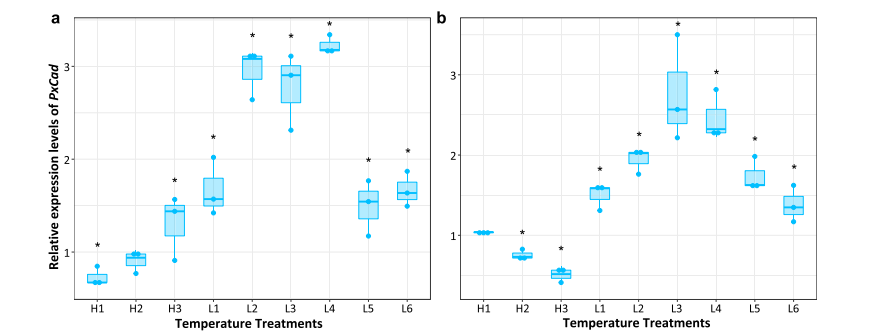 RNASeq
Caracterização de genes não anotados
Genes conhecidos, mas não anotados no genoma

Alinhamento com genoma de referência
Alinhadores de splicer - separam regiões de splicing de éxons (cobertura dos alinhamentos)
Anotação ab-initio com os transcritos
Exclusão dos genes alinhados bem conhecidos e definidos
Identificação dos diferentes conjuntos de éxons ou de genes ainda não anotados
RNASeq
Caracterização de genes não anotados
Genes conhecidos, mas não anotados no genoma

Montagem de novo
Assembling dos transcritos;
Mapeamento com algum genoma de referência - pode ser draft, pode ser um genoma próximo;
Anotação e comparação dos éxons.
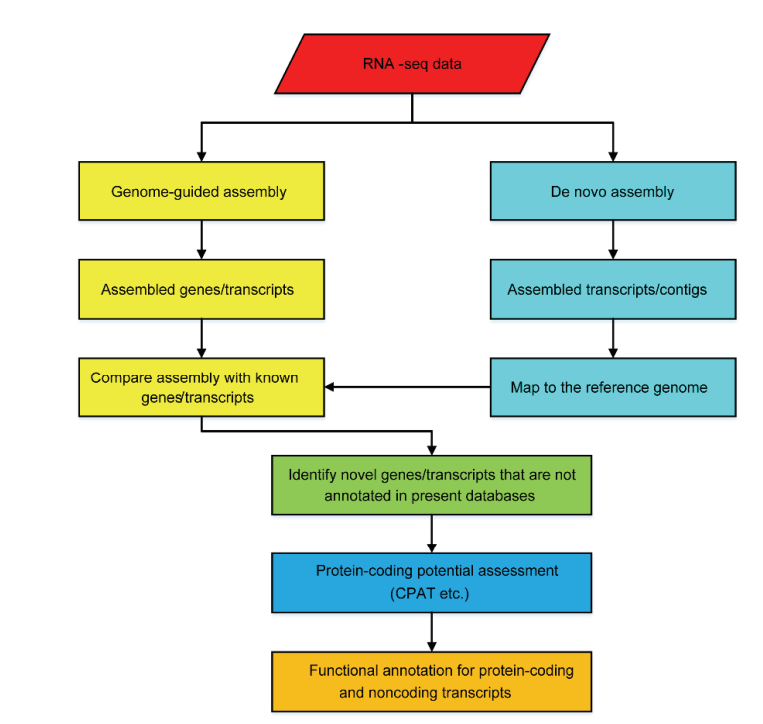 RNASeq
Identificação de novos genes
Genoma de referência
Alinhamento dos transcritos em locais não anotados do genoma;
Conjuntos de éxons diferentes;
Reflexo da existência de paralogias 
Envolvimento de éxons separados;
RNASeq
Identificação de novos genes
Montagem com outros genomas de referência
Pode levar ao alinhamento com regiões não montadas no genoma de ref;
Geralmente com os genes não anotados ao genoma de referência;
Identificação de erros de montagem;

Expressão diferencial
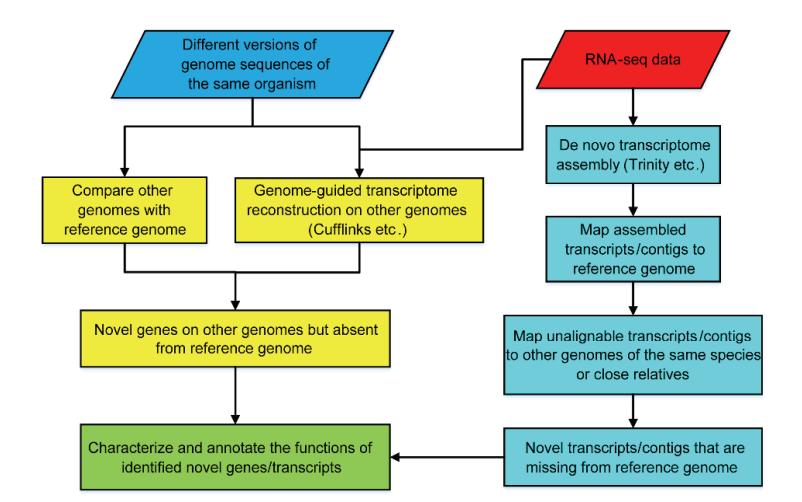 RNAseq
Identificação de lncRNAs (regiões regulatórias importantes)

Confirmação das regiões inter-gênicas e regiões regulatórias
RNASeq
Alguns exemplos de Ferramentas:
Limpeza: treimGalore, Rcorrector, 
Ferramentas para montagem Trinity; Trans-ABbySS
Alinhadores: TopHat, Blast, Splin, spidey
Quantificação da expressão gênica: Cufflinks
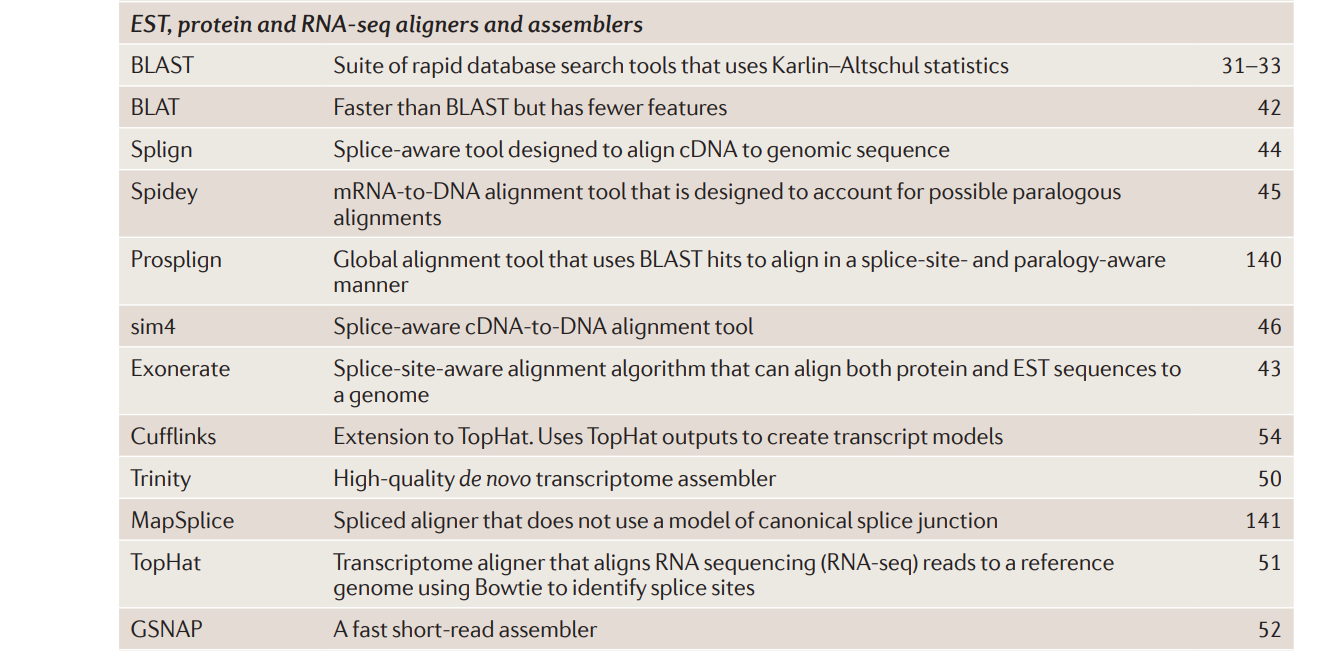 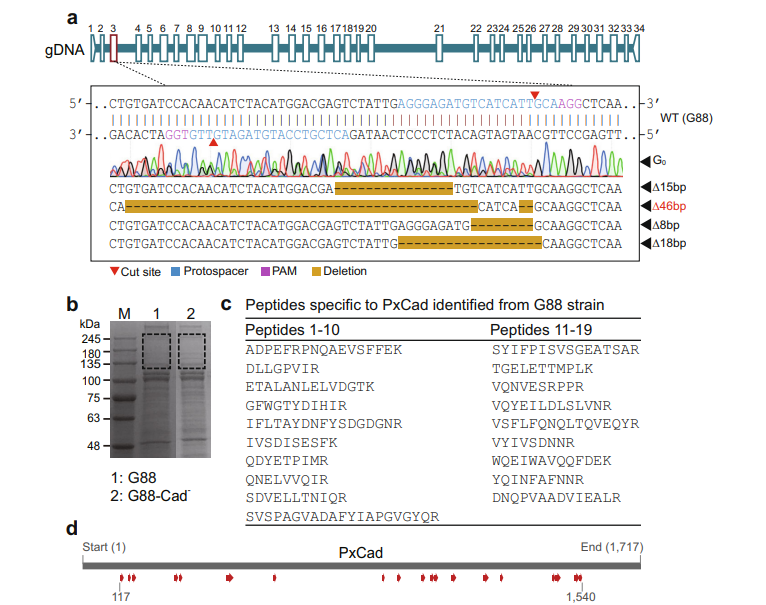 CRISPR/RNAi
Teste da expressão gênica – 
KO gene

Validar a função biológica
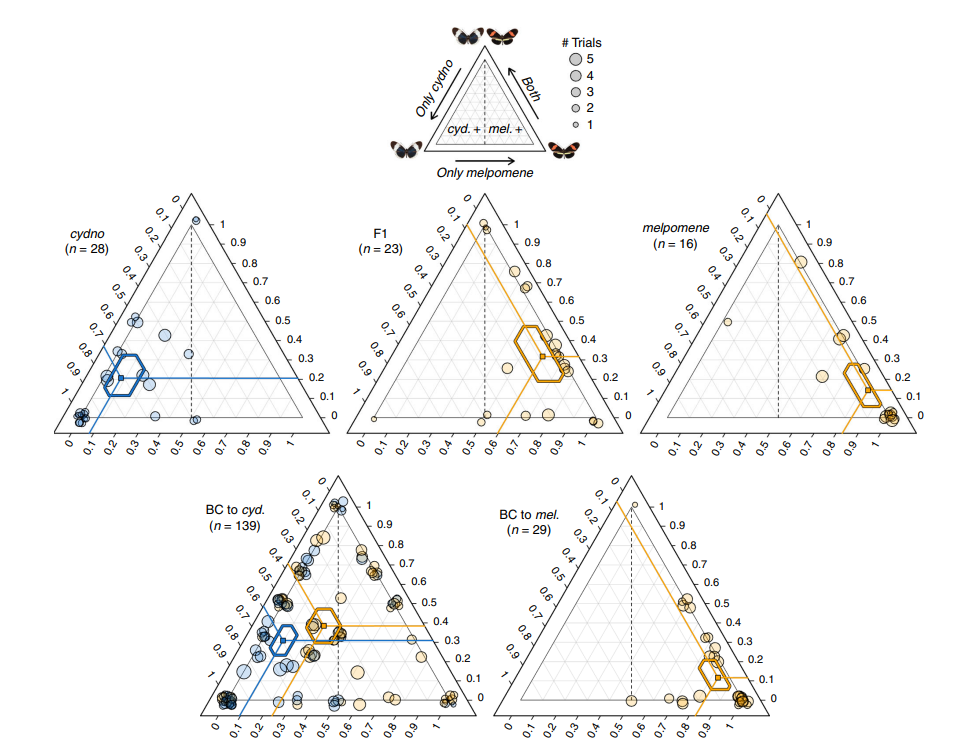 QTL
Selecionar os fenótipos desejados por múltiplos cruzamentos e análise da expressão com associação aos genótipos e fenótipos parentais
QTL
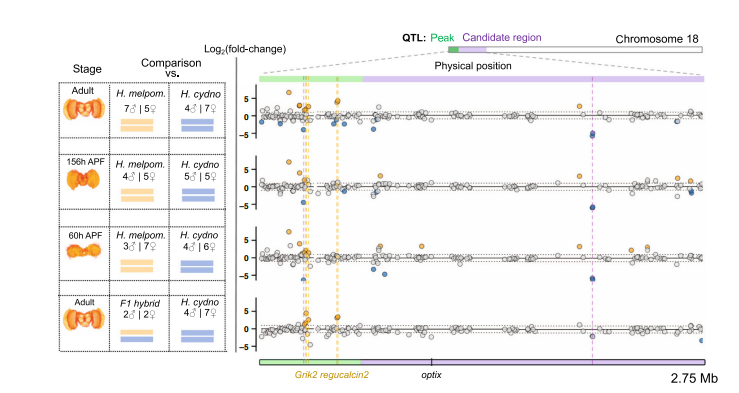 Selecionar os fenótipos desejados por múltiplos cruzamentos e análise da expressão com associação aos genótipos e fenótipos parentais
QTL
Selecionar os fenótipos desejados por múltiplos cruzamentos e análise da expressão com associação aos genótipos e fenótipos parentais
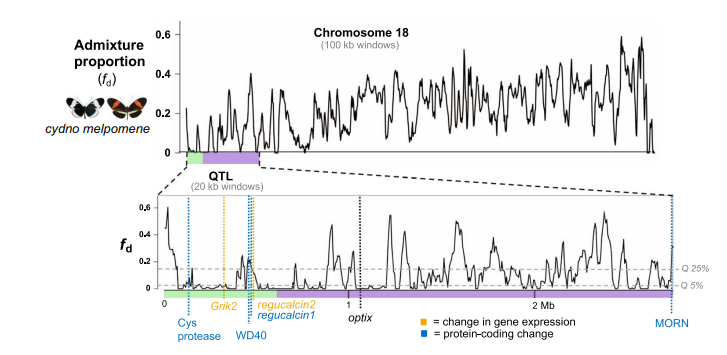 GWAs
Comparação entre Populações expostas a diferentes condições e históricos evolutivos distintos;
Inferir a anotação funcional com base na variabilidade.
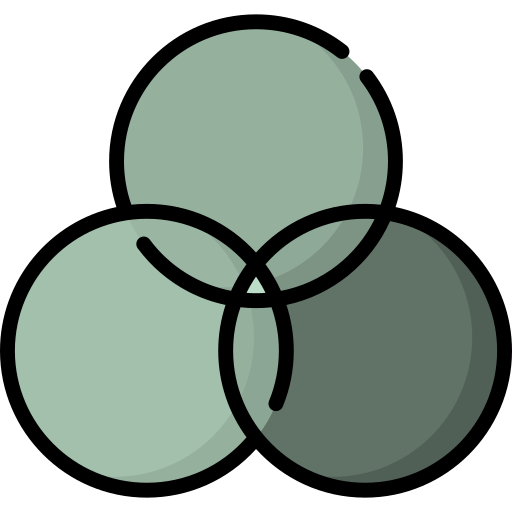 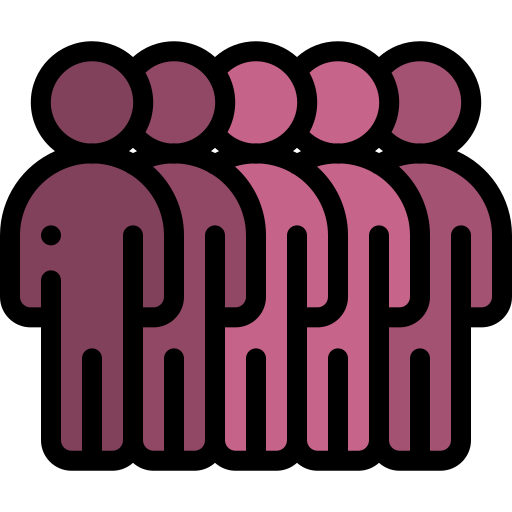 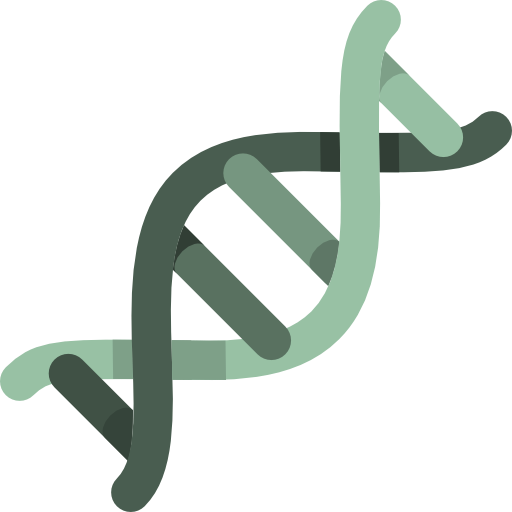 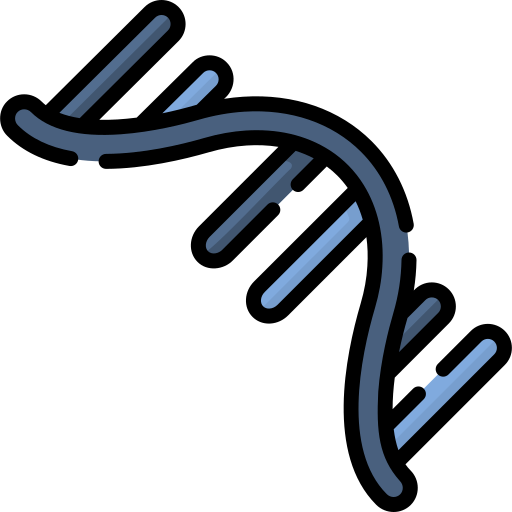 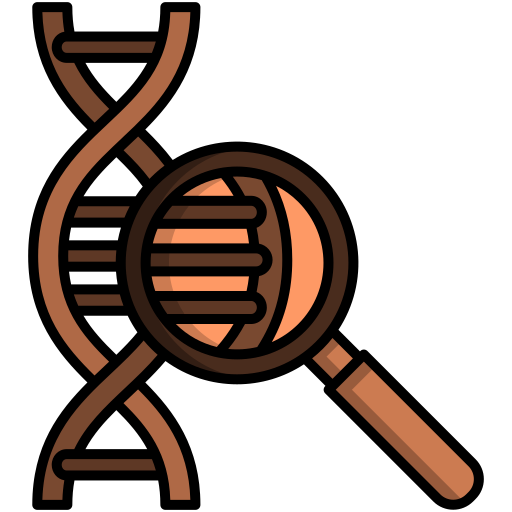 Seleção
População
RNASeq
nuDNA
GWAs
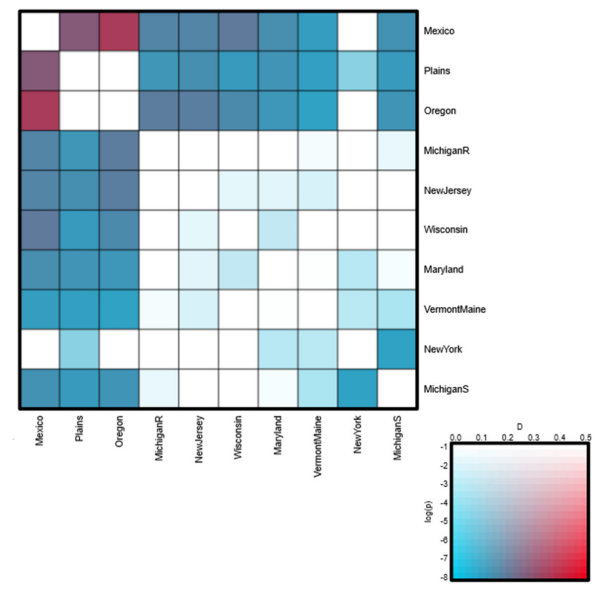 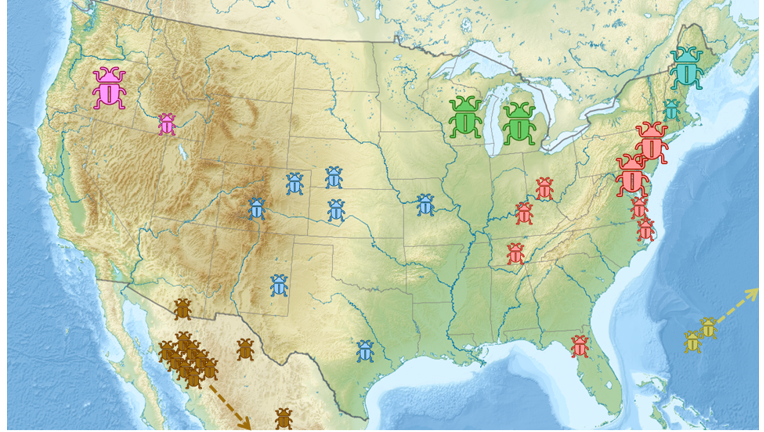 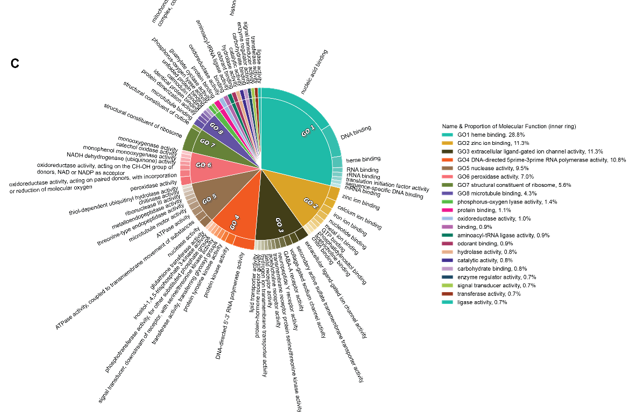 GWAs
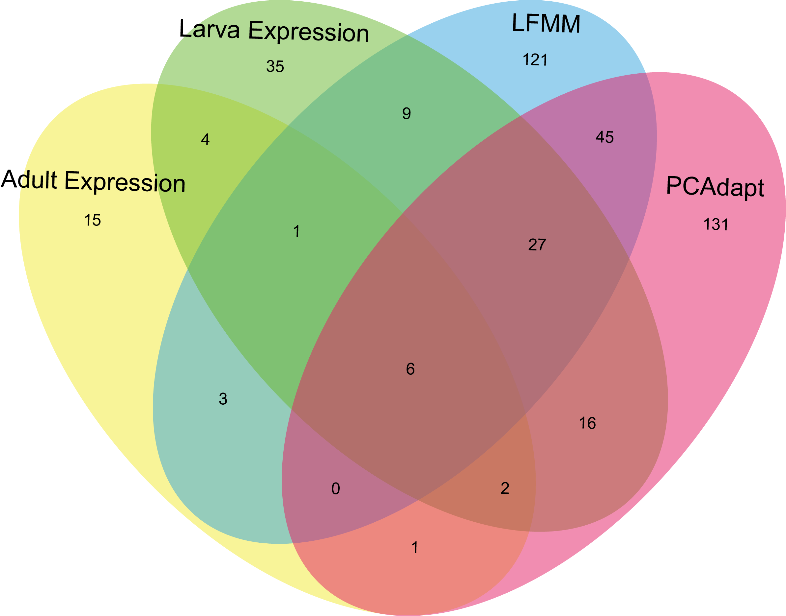 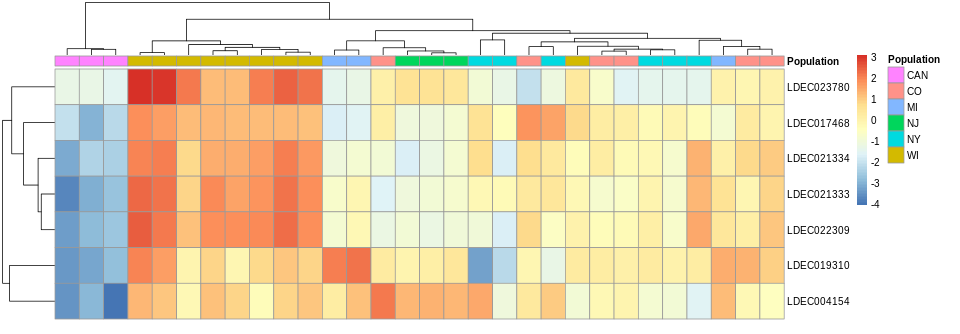 Abordagem evolutiva
Todos o processo de identificação funcional dos genes devem levar em conta os aspectos evolutivos

Código genético degenerado

Diferentes genes podem resultar em fenótipos semelhantes
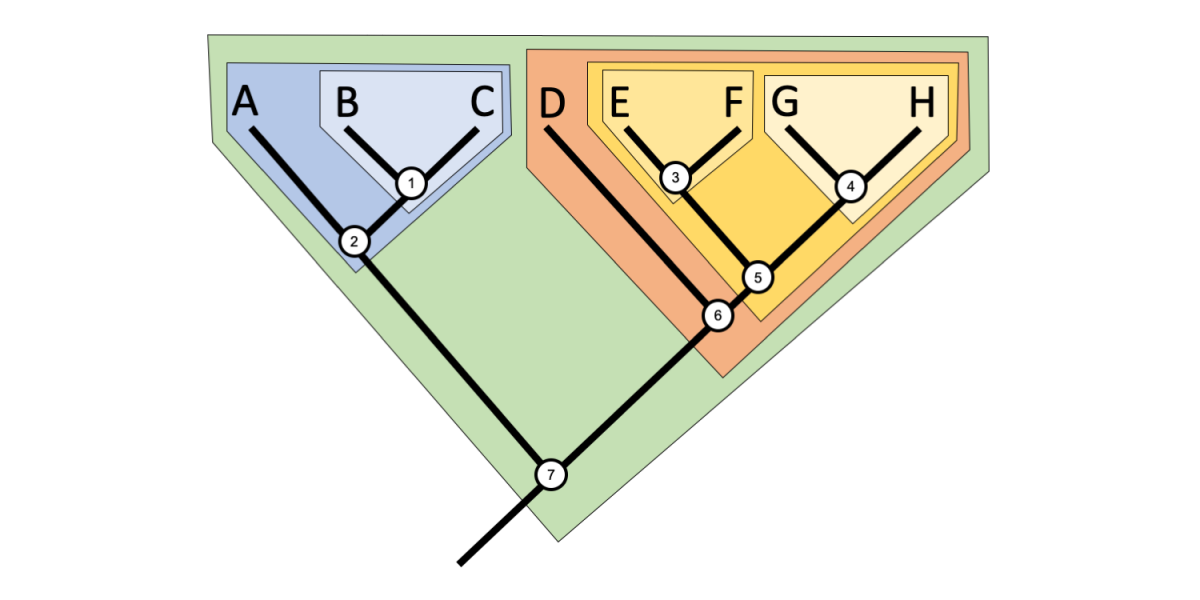 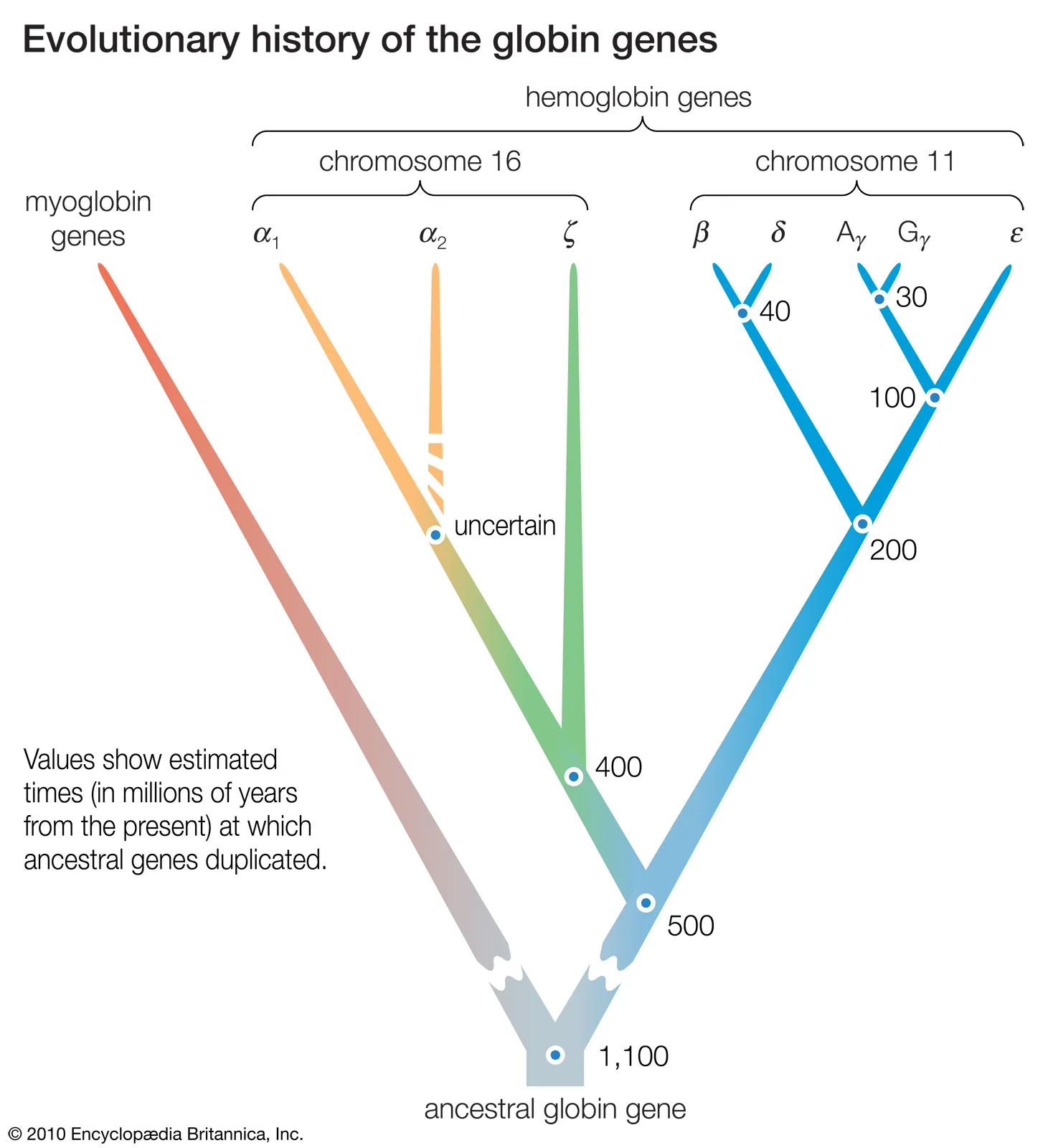 Abordagem evolutiva
Ancestralidade e convergência evolutiva
Genes mais ancestrais geralmente estão sobre pressão seletiva maior;
Tendem a ser genes conservados;
Genes expressos em todo o organismo ou ao longo de toda a vida;
Relação da ancestralidade atribuída a função mais ampla;
Abordagem evolutiva
Modificação das funções 
Podem se originar de duplicações genes;
Pseudo gene, manter a mesma função e diminuir o efeito da pressão; 
Assumir nova função;
Distinção de parálogos e ortólogos, porque a homoplasia pode confundir o processo de anotação.
Abordagem evolutiva
Modificação das funções 
Podem se originar de mutações;
Podem ser resultante de mecanismos regulatórios.
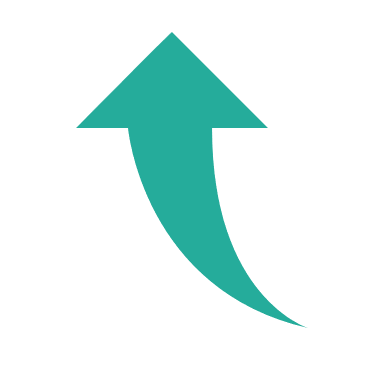 Fator de transcrição
Abordagem evolutiva
Checar como os genes/proteínas estão sendo agrupados em uma árvore filogenética;
Procurar homologias e homoplasias entre proteínas;
Características sinapomórficas
Nucleotídeos, a.a., proteínas.
Abordagem evolutiva
Identificar funções com base na proximidade filogenéticas - de genes anotados em níveis mais baixos
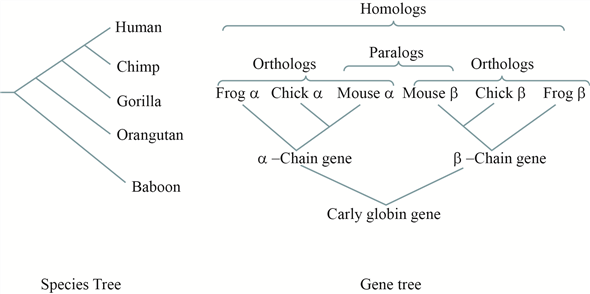 GO – Gene Ontology
Ontologia é o processo de revisão exaustiva da evolução de uma característica;
Permite a padronização dos processos biológicos pelos diferentes genes e proteínas;
Representada por uma relação estruturada hierárquica, com as informações relevantes para cada nível;
Consideram os princípios evolutivos.
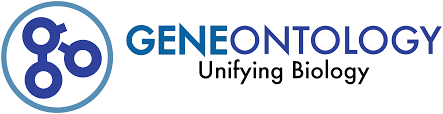 GO – Gene Ontology
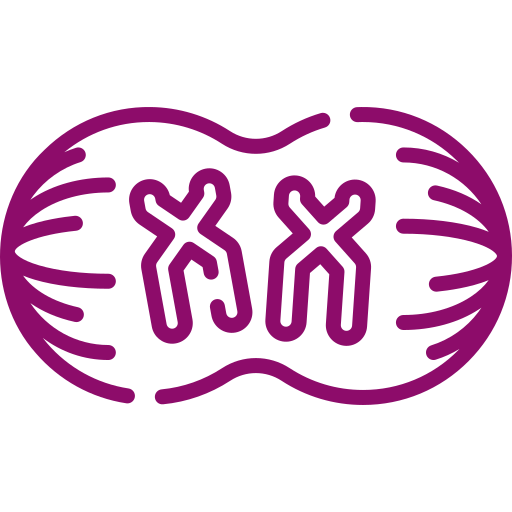 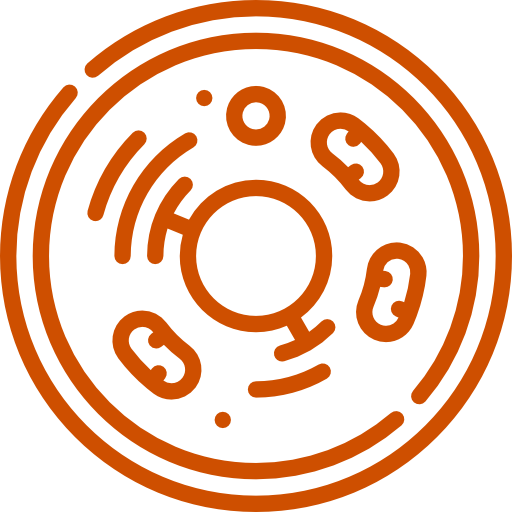 Processos Biológicos
Funções moleculares
Componentes celulares
Transcrição, meiose
Atividades enzimáticas
Macromoléculas, ribossomos, dsDNA
GO – Gene Ontology
É possível organizar as funções em diferentes níveis hierárquicos;
A integração das diferentes abordagens confere maior nível de detalhamento das funções;
Permite identificar rotas diferentes que cheguem a uma função convergente.
GO – Gene Ontology
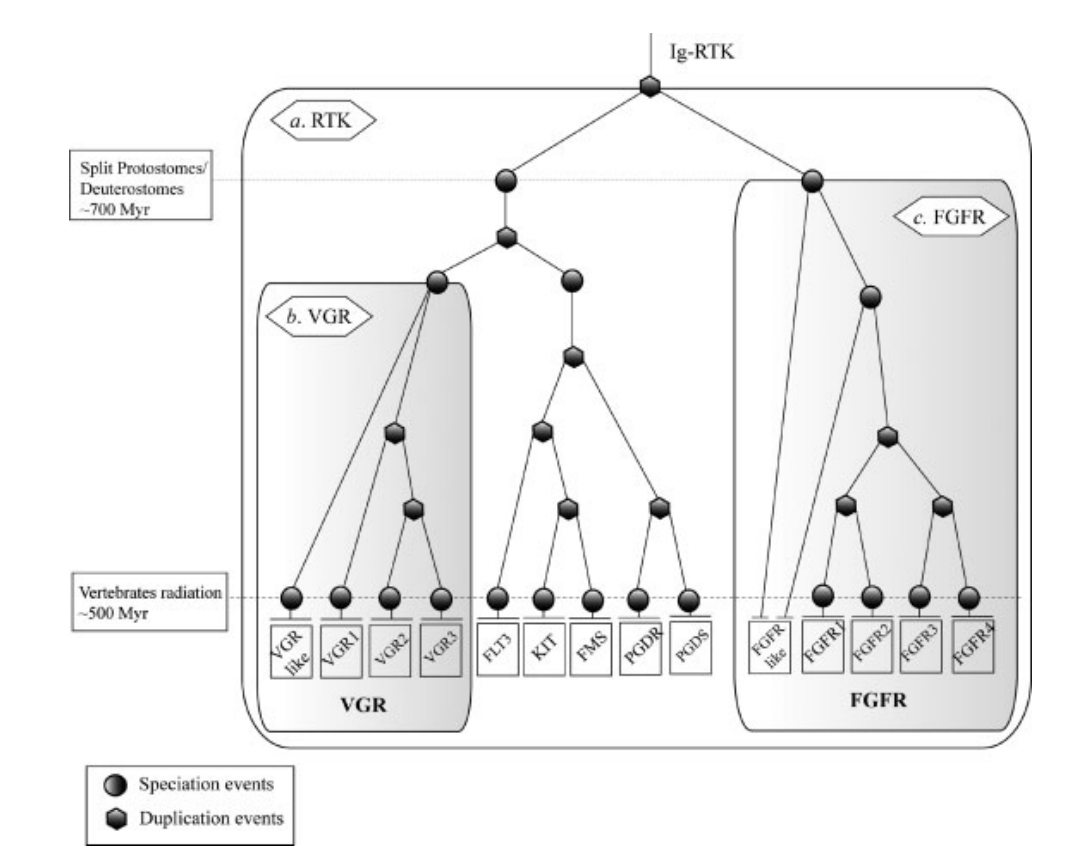 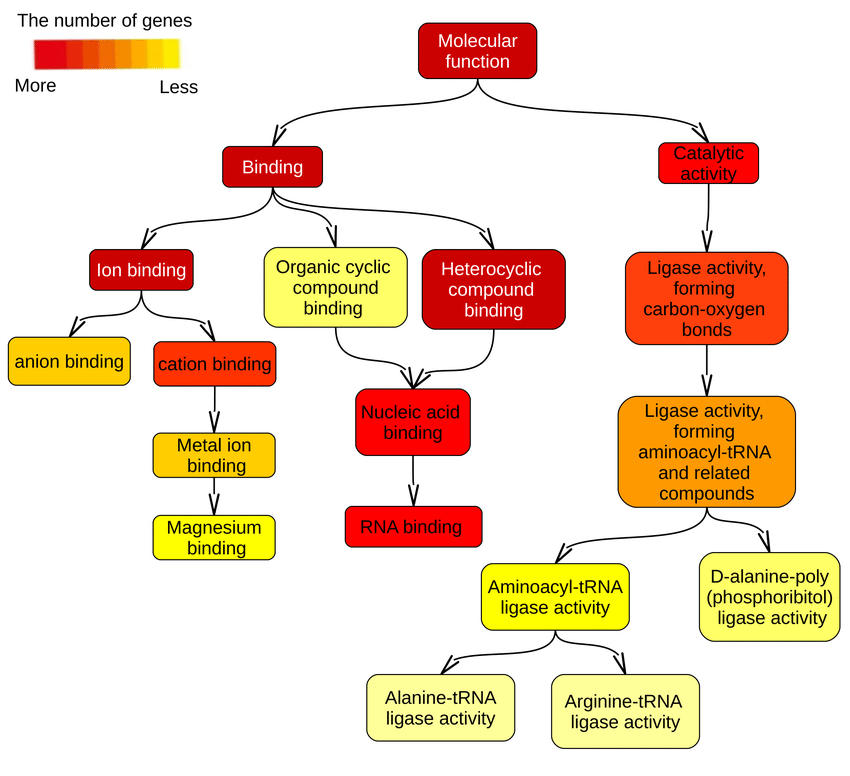 Anotação de aminoácidos e proteínas
Genes -> genes anotados -> proteínas -> proteínas com domínios conhecidos;

Prática: inferência de proteínas: reconhecimento de domínios funcionais e motiffs conservados;

Juntamente aos estudos filogenéticos.
Bancos de dados
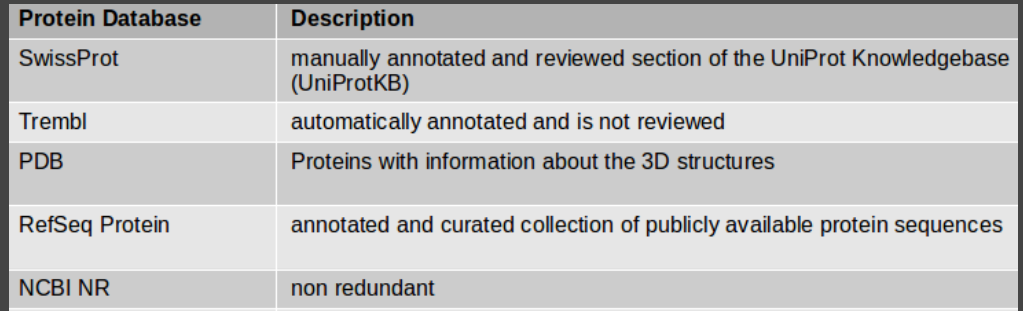 GO
Descreve genes e proteínas
Divisão em três partes
Bancos de dados
KEGG
Coleção de bancos de dados
Vias metabólicas, genes, proteínas e processos relacionados
PANTHER
Funções gênicas, vias metabólicas
Análise de proteínas através de relações evolutivas
Compartilhando os dados
Disponibilidade/atualização dos dados; 
Comprometimento da disponibilização dos dados, genes encontrados, e métodos de anotação;
Incluir além do FASTA, informação dos alinhamentos e da predição gênica;
Utilização nos formatos  GenBank, GFF3, GTF e EMBL 
Incluir programas e scripts;
Informações erradas podem levar ao acúmulo de erros ao longo do processo;
Minimização dos erros, uma vez que a montagem e a anotação não são completas, e exigem constante atualização e reparo.
Referências
Chen G, Shi T, Shi L. (2016). Characterizing and annotating the genome using RNA-seq data. Sci China Life Sci. 2017 Feb;60(2):116-125. doi: 10.1007/s11427-015-0349-4. Epub 2016 Jun 13. PMID: 27294835.
Danchin EG, Levasseur A, Rascol VL, Gouret P, Pontarotti P (2007). The use of evolutionary biology concepts for genome annotation. J Exp Zool B Mol Dev Evol. 2007 Jan 15;308(1):26-36. doi: 10.1002/jez.b.21131. PMID: 17016828.
Pélissié B, Chen YH, Cohen ZP, Crossley MS, Hawthorne DJ, Izzo V, Schoville SD. (2022). Genome Resequencing Reveals Rapid, Repeated Evolution in the Colorado Potato Beetle. Mol Biol Evol. 2022 Feb 3;39(2):msac016. doi: 10.1093/molbev/msac016. PMID: 35044459; PMCID: PMC8826761.
Rossi M, Hausmann AE, Thurman TJ, Montgomery SH, Papa R, Jiggins CD, McMillan WO, Merrill RM. (2020). Visual mate preference evolution during butterfly speciation is linked to neural processing genes. Nat Commun. 2020 Sep 21;11(1):4763. doi: 10.1038/s41467-020-18609-z. PMID: 32958765; PMCID: PMC7506007.
Stein L. Genome annotation: from sequence to biology. Nat Rev Genet. 2001 Jul;2(7):493-503. doi: 10.1038/35080529. PMID: 11433356.
Yandell M, Ence D. A (2012). A beginner's guide to eukaryotic genome annotation. Nat Rev Genet. 2012 Apr 18;13(5):329-42. doi: 10.1038/nrg3174. PMID: 22510764.
OBRIGADO!

Dúvidas?